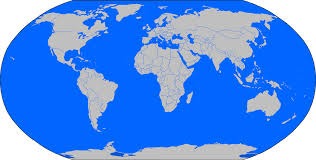 Developing Intercultural Understanding through Multicultural Education in Schools: Challenges and Promises in the Global South and Global North
Dr. Eirini Gouleta
George Mason University
Fairfax, Virginia
U.S.A.
The Presentation Will:
Discuss multicultural education notions, principles, practices, and policies in the Global North and Global South

Examine the implications for literacy, development, peaceful co-existence and quality learning for all

Raise critical questions to enrich the dialogue and help move the multicultural research agenda forward
Multicultural Approaches in the Global North
What is Multicultural Education?
NAME (2003) embraced a more global perspective according to which MCE is a “philosophical concept built on the ideals of freedom, justice, equality, equity, and human dignity”

Multicultural education:
Enhances democracy
Affirms pluralism (students, communities, etc.)
Promotes social justice
Goes beyond race and gender 
(-linguicism, ableism, ageism, heterosexism, religious intolerance, and xenophobia)
Gorski (2010)
“Multicultural education is a progressive approach for transforming education that holistically critiques and responds to discriminatory policies and practices in education” 
Grounded in theories of:
Social Justice
Critical Pedagogy
Education Equity

Education experiences in which all students reach their full potential as learners and are socially aware and active beings locally, nationally, and globally.
 
Schools are essential to laying the foundation for the transformation of society and the elimination of injustice
Does my teacher understand?
MCE in anNon-Western Context
Multicultural education can be viewed differently depending on the context as seen in developing, transforming, and industrialized world countries (Ball, 2013; Bennett, 2001; Gouleta 2011; 2010; 2004)

A global view  on MCE goes beyond our "home lens” and supports sociocultural dimensions and equity for all students
    (Cochran-Smith 2004, 2008; Gay & Kirkland; 2003; King, 2008; Ladson-Billing, 1995;         Lee, 2011; Nieto, 2000;  Nieto & McDonough, 2011; Sleeter, 2009; Tatum, 2007)
MCE in anNon-Western Context
MCE must embrace not only cultural diversity but linguistic diversity as well to promote mother tongue based education and multilingual education environments
          	                	                	 (Ball, 2013; Gouleta , 2011, 2010, 2004)
Pakistan
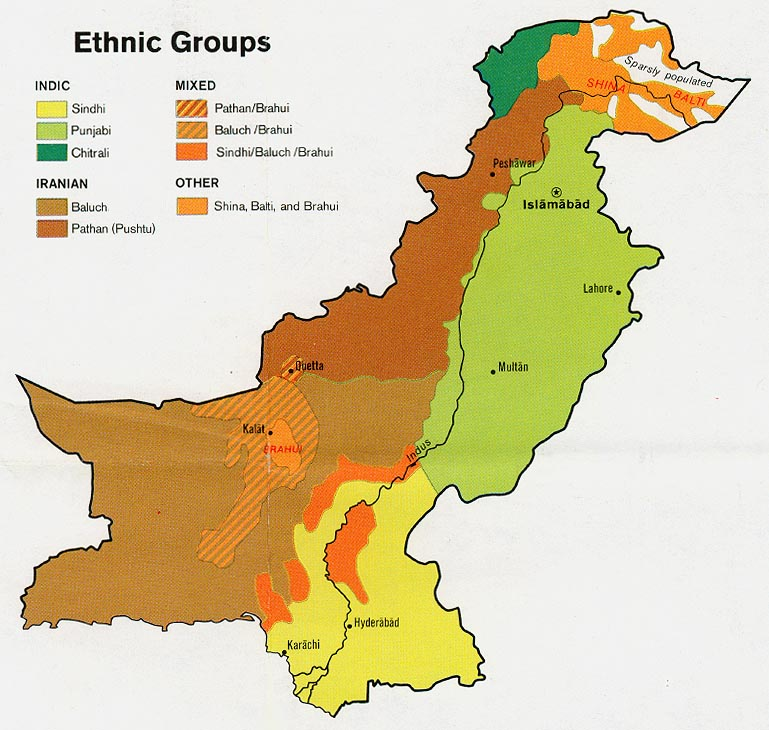 Various ethnic groups in conflict- 80 languages
Religious diversity and the law
Girls education 
6 m out of school children
ELI in Punjab and MTE in KP
The subject of Ethics
Teacher education 
Public –Private Partnerships and Low-Income Private Schooling and the Madaris (Madrassas)
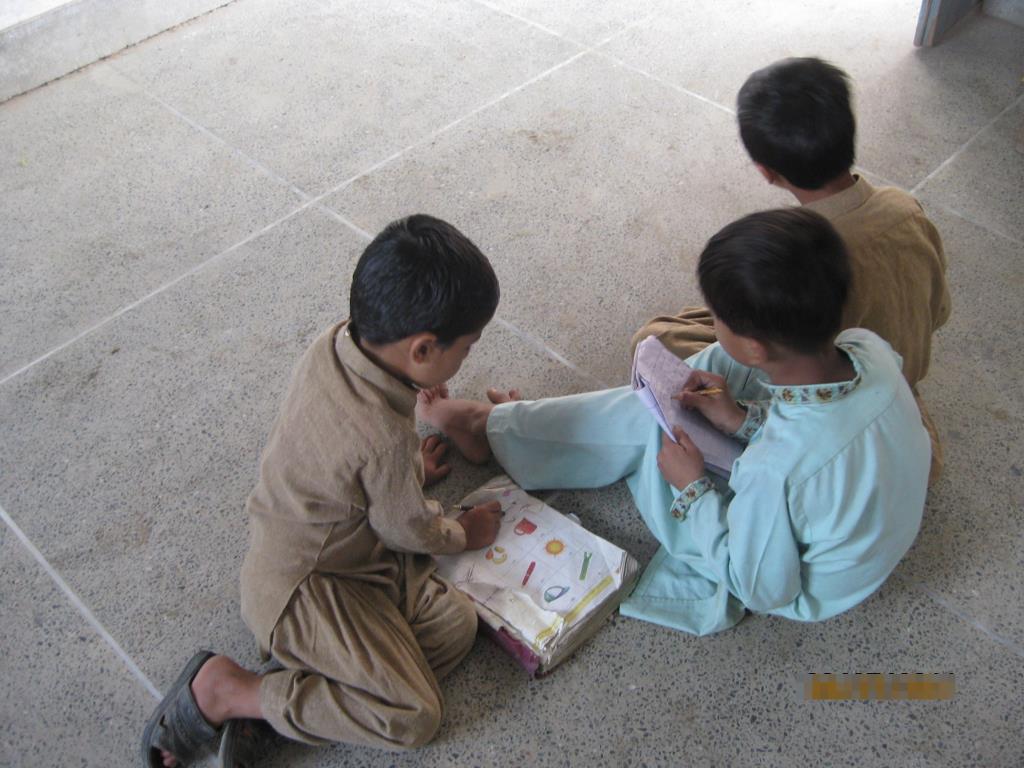 MT and LOI in Pakistan
Teacher’s Lesson Plan
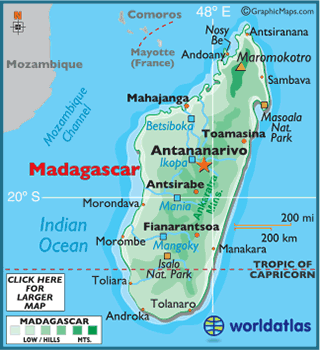 Linguistic Policy and Practice in Education: Policy Implications for Madagascar
School Materials in Madagascar
Linguistic Profile
0.57% use mainly French
15.82%use French occasionally and Malagasy at all other times
83.61% use only Malagasy
18 tribes
Same language with variations
Same writing system
School enrollment, attendance  and completion
Nearly universal enrolment to date
About 70% school attendance
High repetition and drop out rates
Only about 30% mainly boys complete primary school
About 49% population illiteracy
Low acceptance and completion university rates
Bangladesh
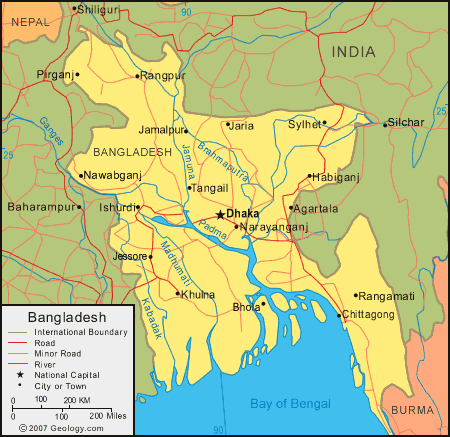 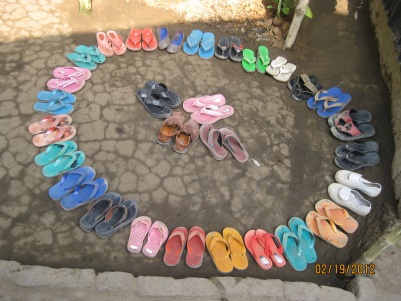 MTB Education
About 40 languages
The law and the practice
BRAC Schools
The garment industry and slum children
Technology  and vocational learning
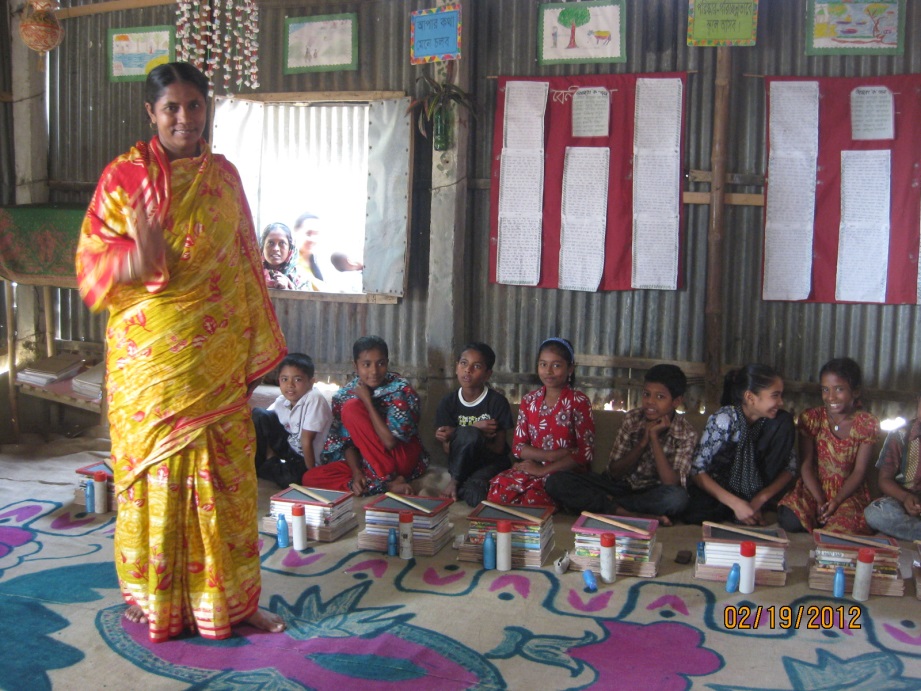 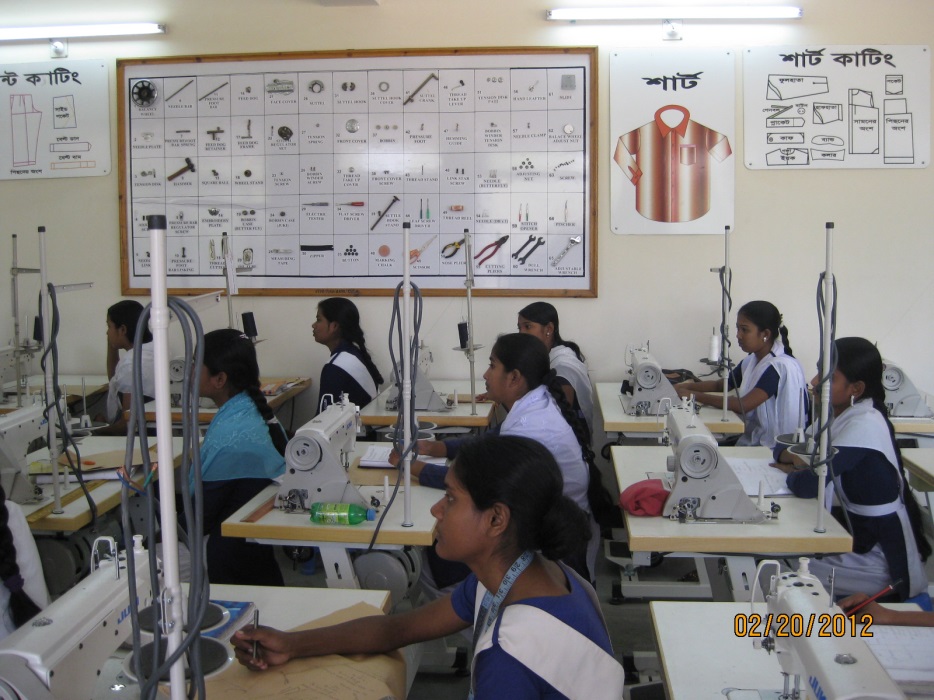 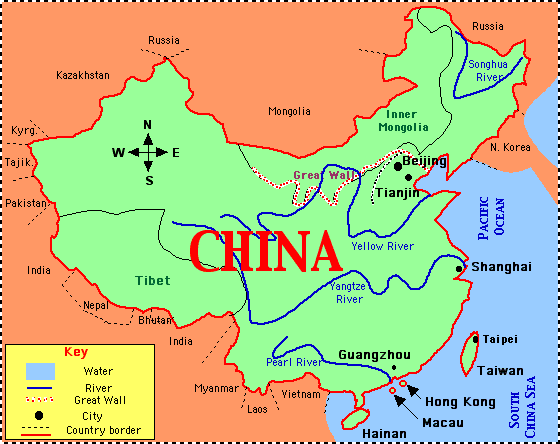 China
* 55 ethnic minorities					* 80 languages
                                                   	* bilingual policies in 						place
					* normal schools and 						minority areas
					* normal schools and 						the big cities
					* the examination 							system 
					* the inevitable 							inequity
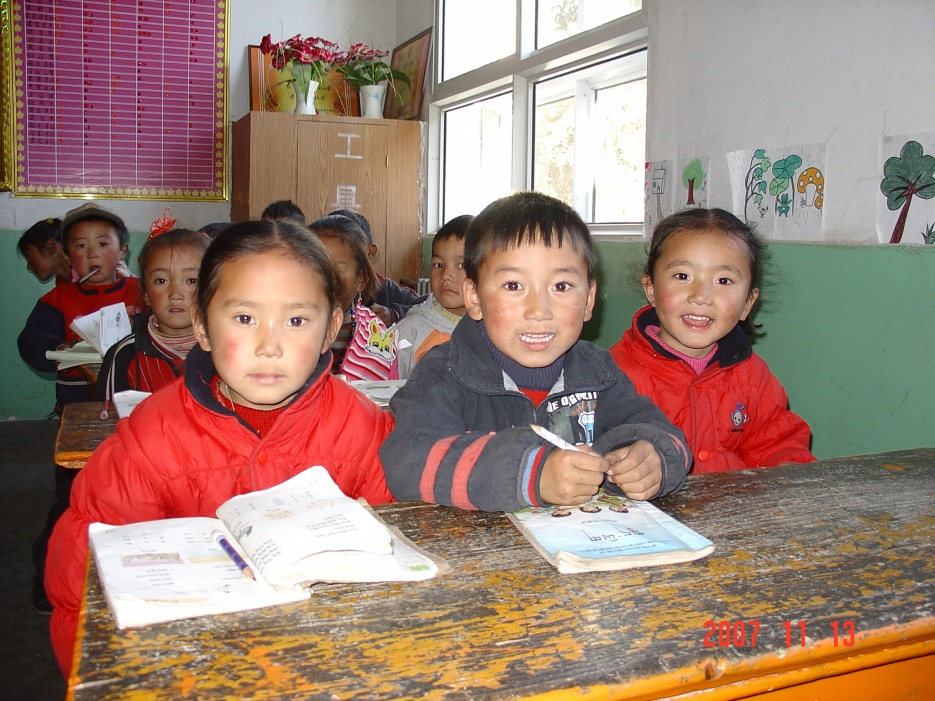 Vietnam
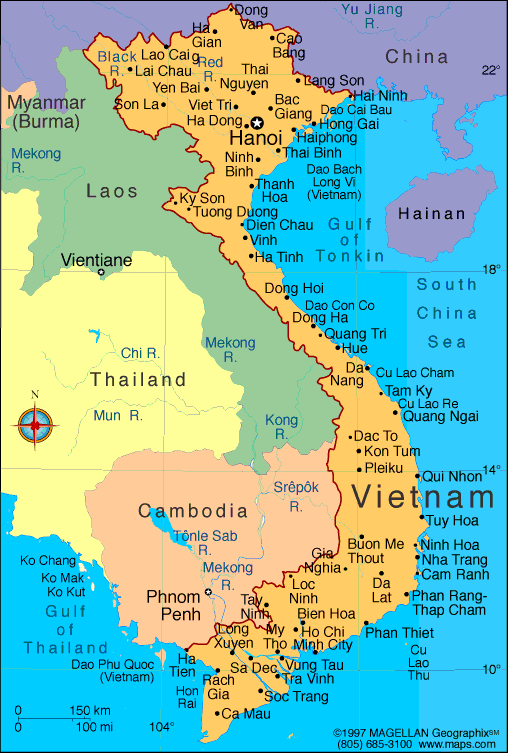 56 ethnic groups and the Kinh people
Multilingual communities in the highlands
Bilingual policies and the law
Teacher education
Key mothers and other initiatives
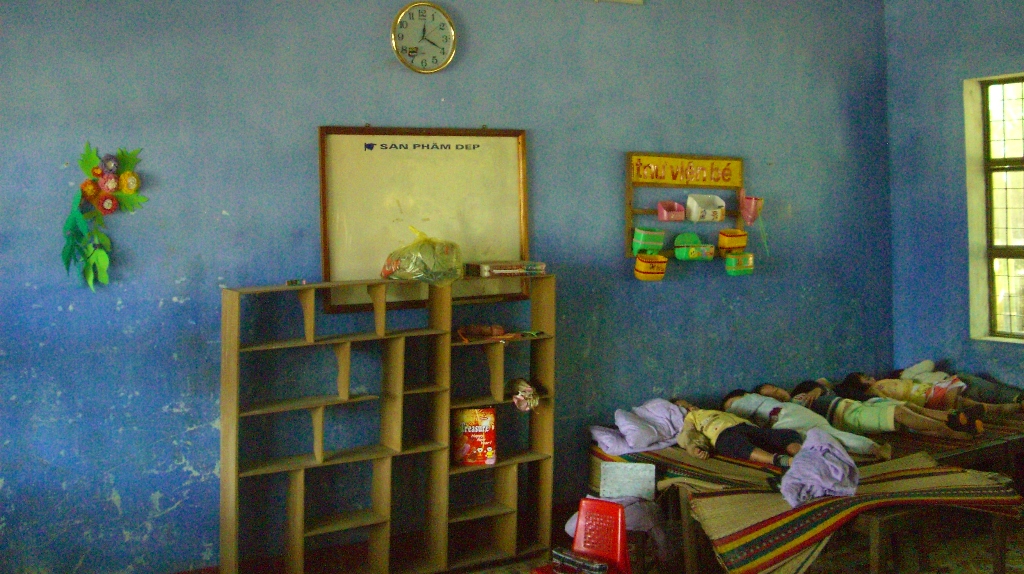 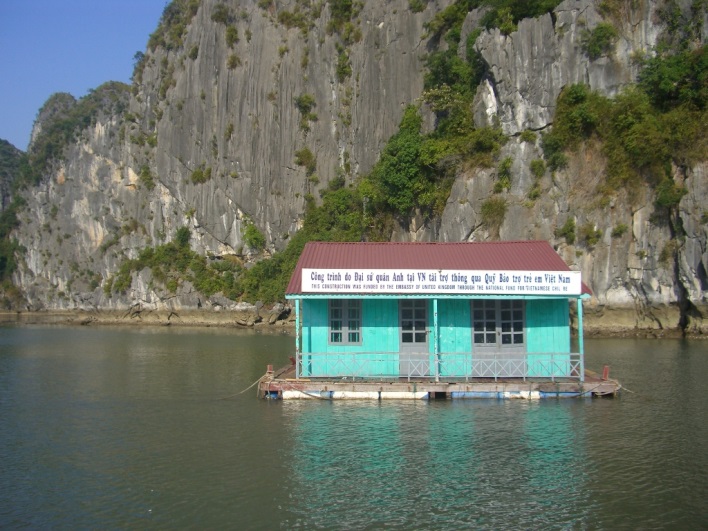 MCE Implementation: Things to Consider
Each Country’s geographical, ethnical, linguistic, and cultural diversity and needs:
Not “one size fits all” approach  
 
Build on the strengths and capitalize on the resources of communities:
Empowerment, leadership, incentives, support
MCE Implementation: Things to Consider
Follow a gradual approach:
Set targets at different levels and focus on results  
 
Develop multicultural curricula based on equity, democracy, peace, intercultural understanding, tolerance, and social justice:
Curriculum, syllabus, textbooks, instruction and assessment must be linked together

Develop culturally appropriate assessment process:
Design, implementation, assessment, feedback cycles   

Share lessons learned
With stakeholders and development partners
Discussion Questions
What can we learn from these examples about how MCE can evolve  to be globally informed and inclusive?

 What can teacher educators and educator preparation programs do to better prepare future teachers to understand and practice multicultural education through both a non-western and a western view?

How can we elevate and move the research agenda to appreciate a more inclusive concept of multicultural education that expands from the Global North to the Global South?
[Speaker Notes: Get ideas from Ball (2013)]
“Ny taranaka no vanona dia tao ireo mpanabe nitaiza sy nanolokolo,tsy nitandro hasasarana”(A better and intelligent generation would be the result of a good education and an efficient management)Malagasy Proverb
Thank you!

Dr. Eirini Gouleta
George Mason University
egouleta@gmu.edu
703-993-4015